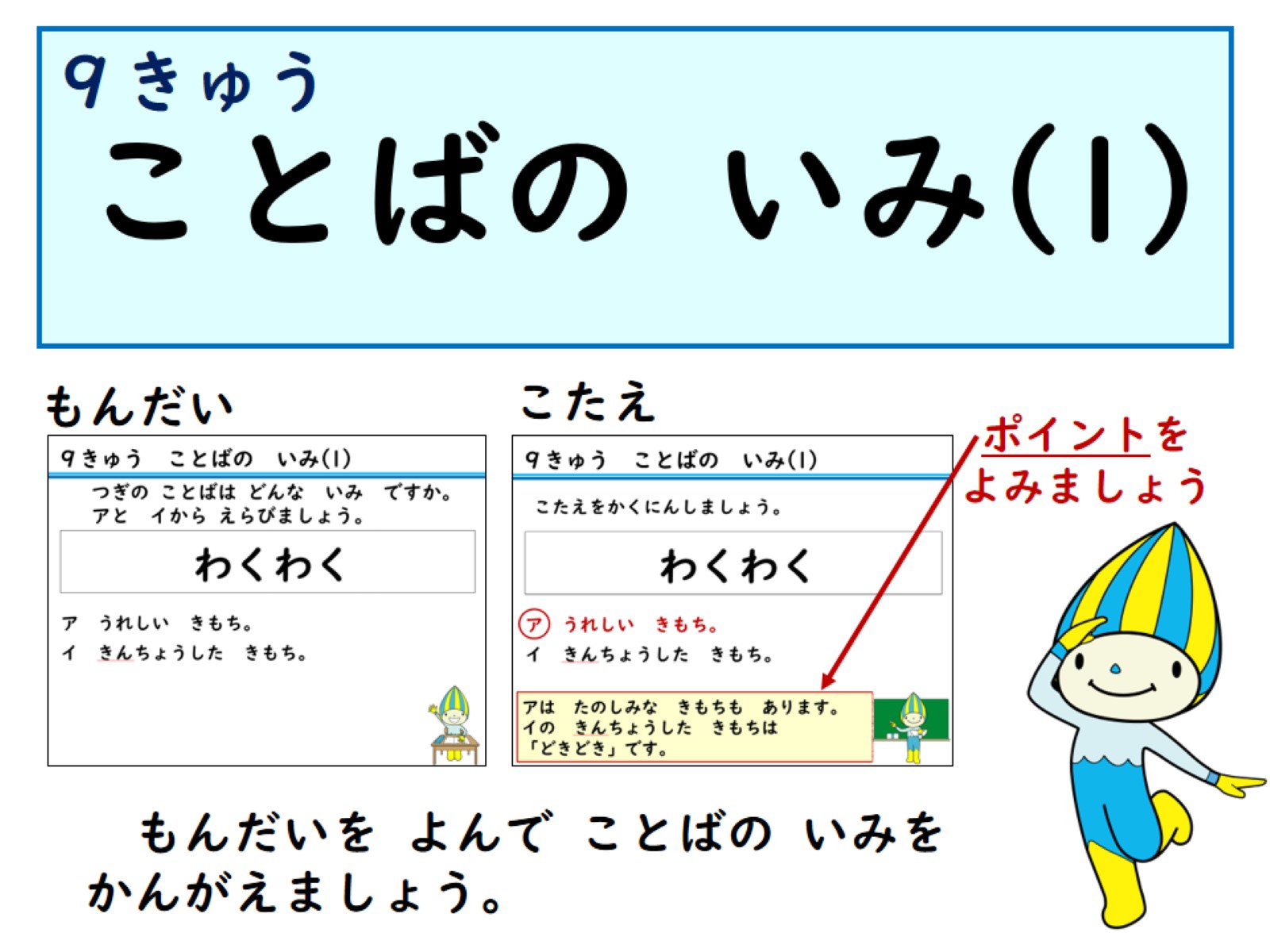 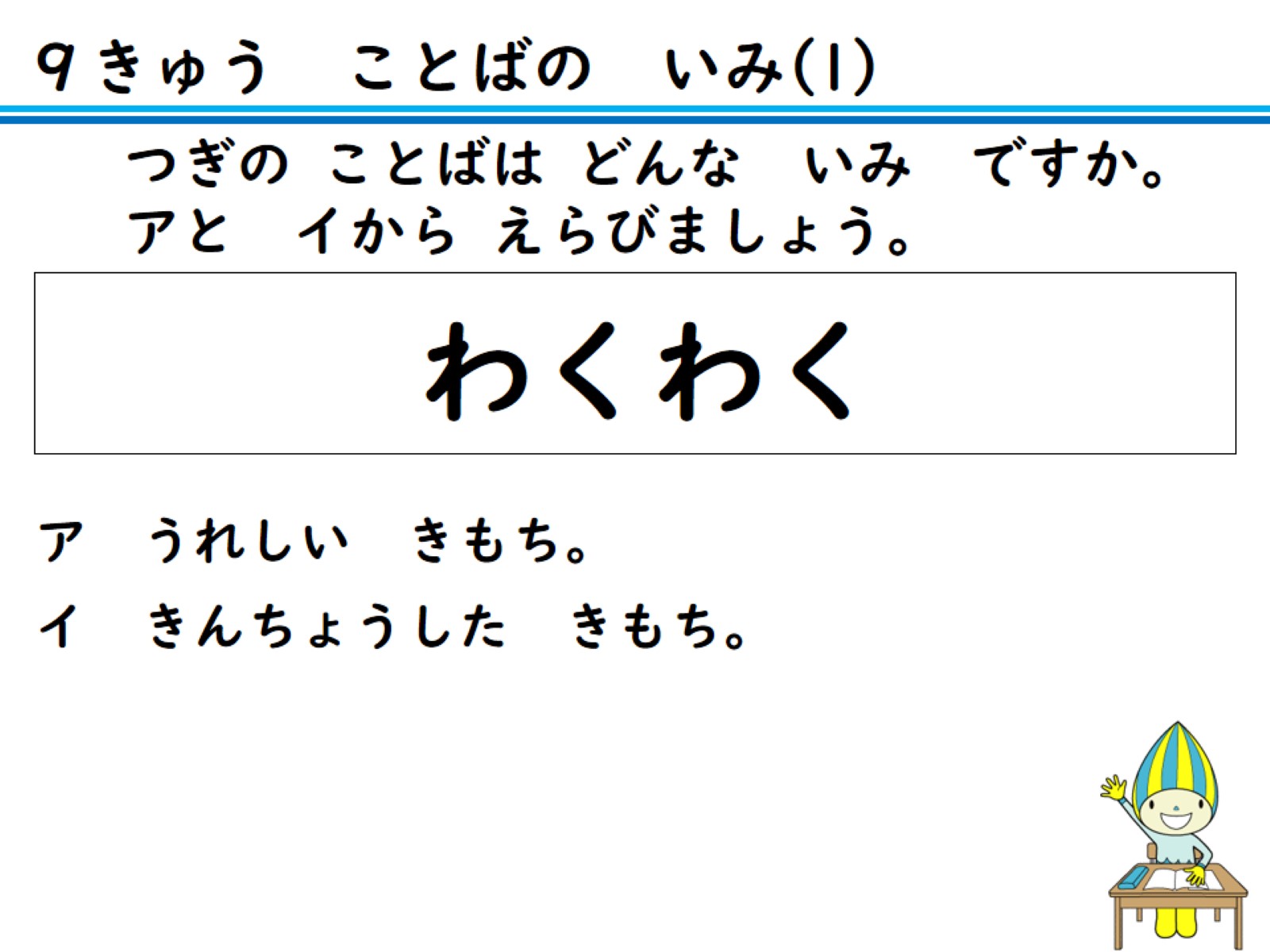 つぎの ことばは どんな　いみ　ですか。 　アと　イから えらびましょう。
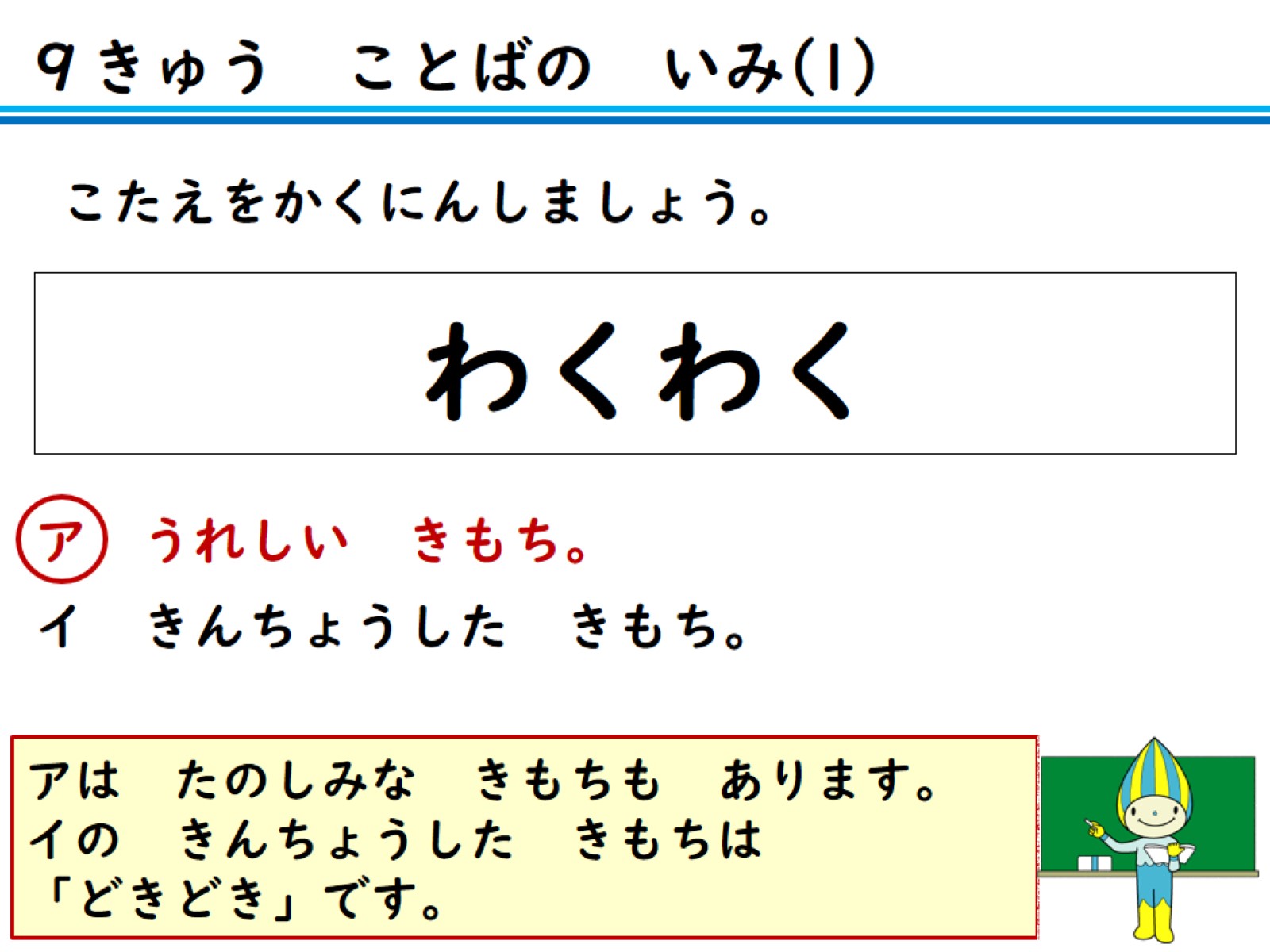 こたえをかくにんしましょう。
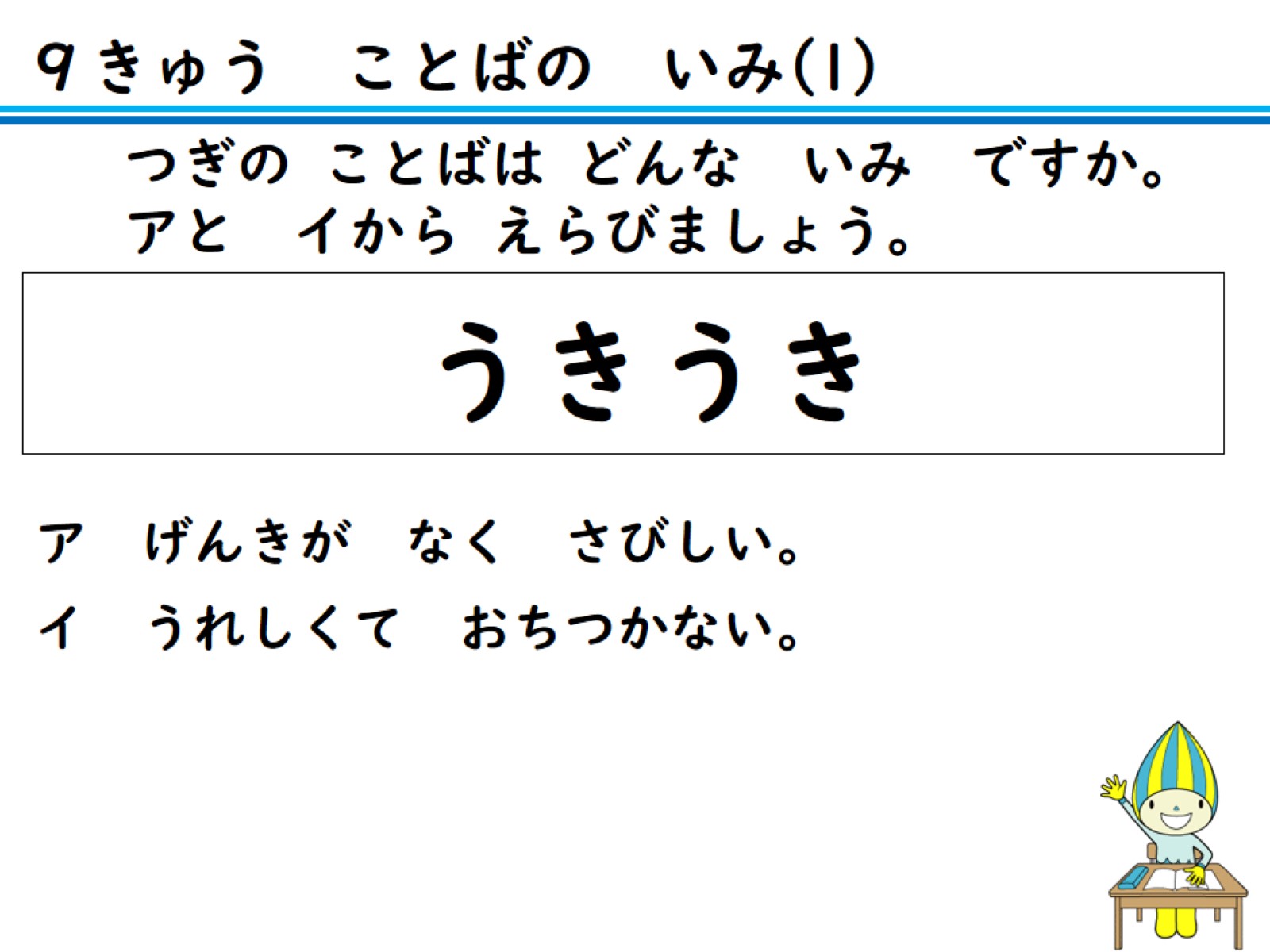 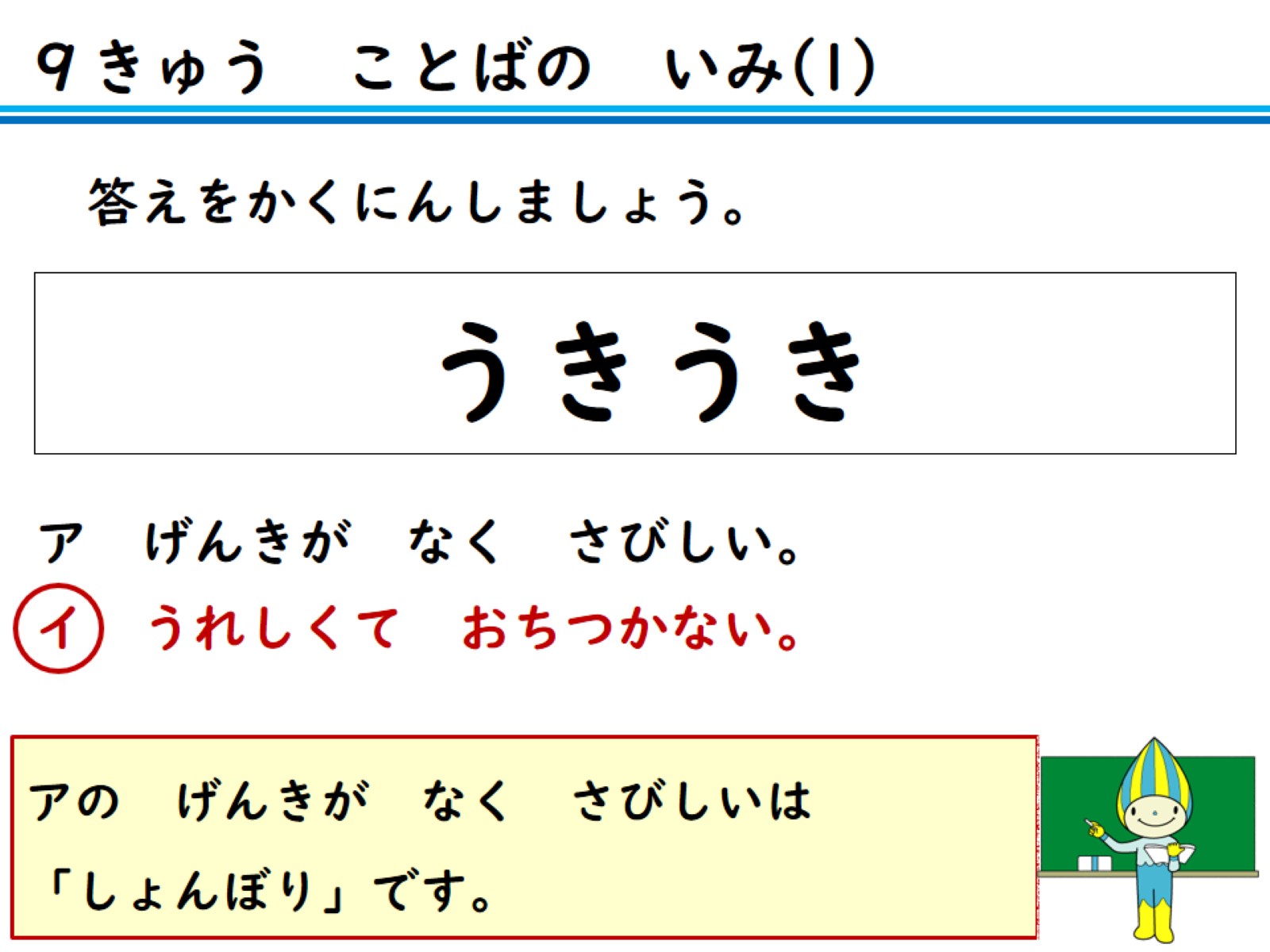 答えをかくにんしましょう。
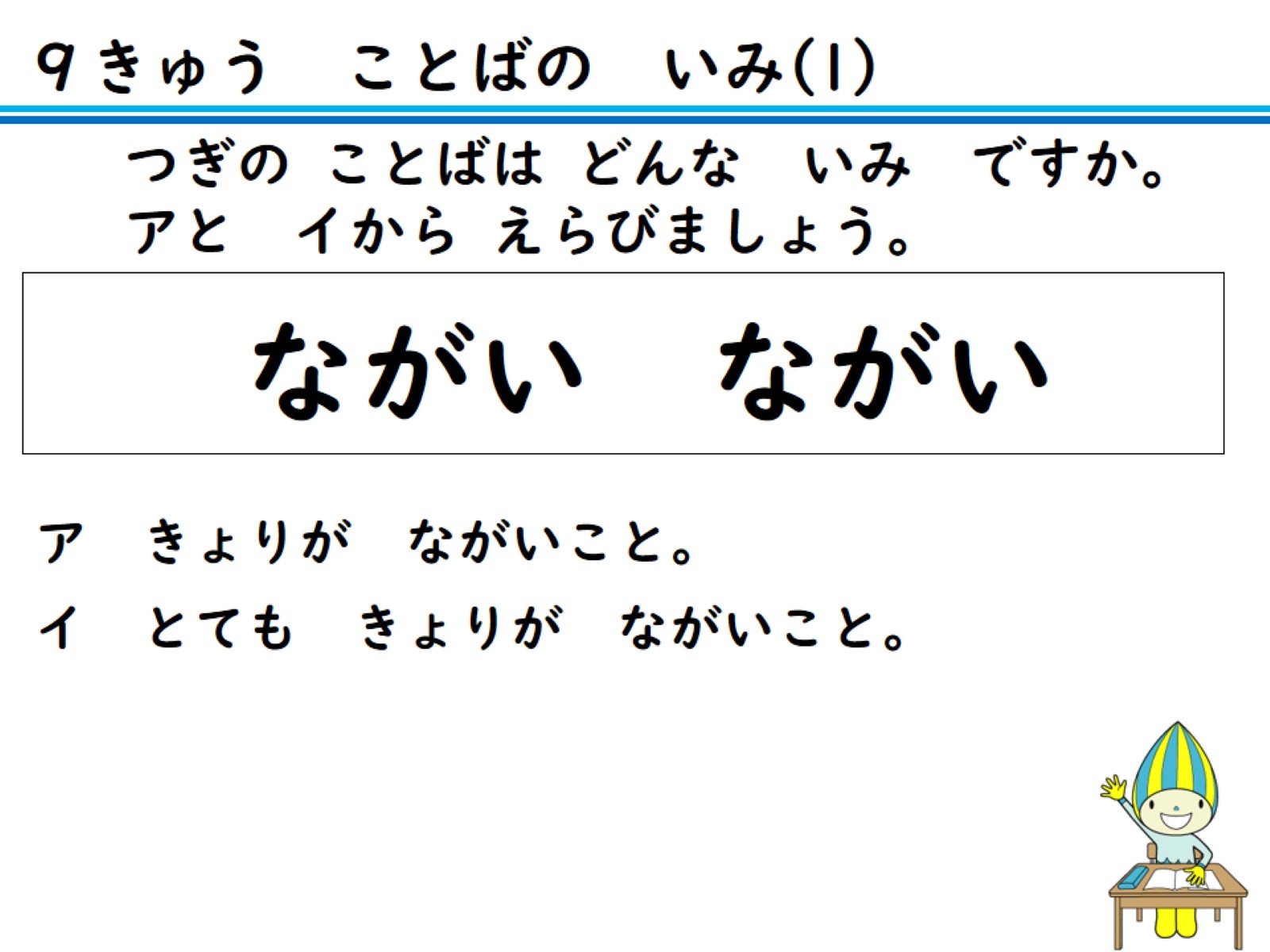 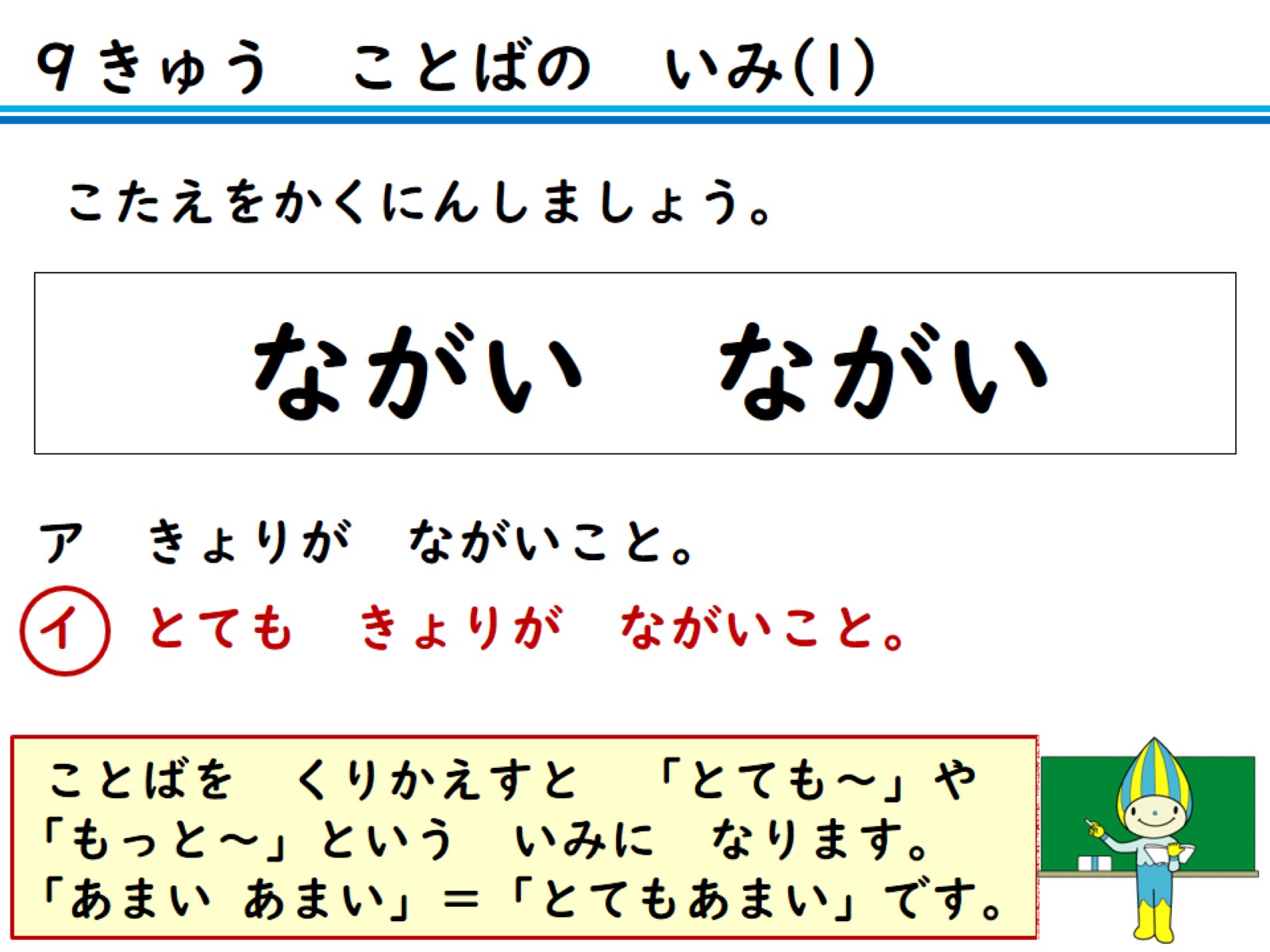 こたえをかくにんしましょう。
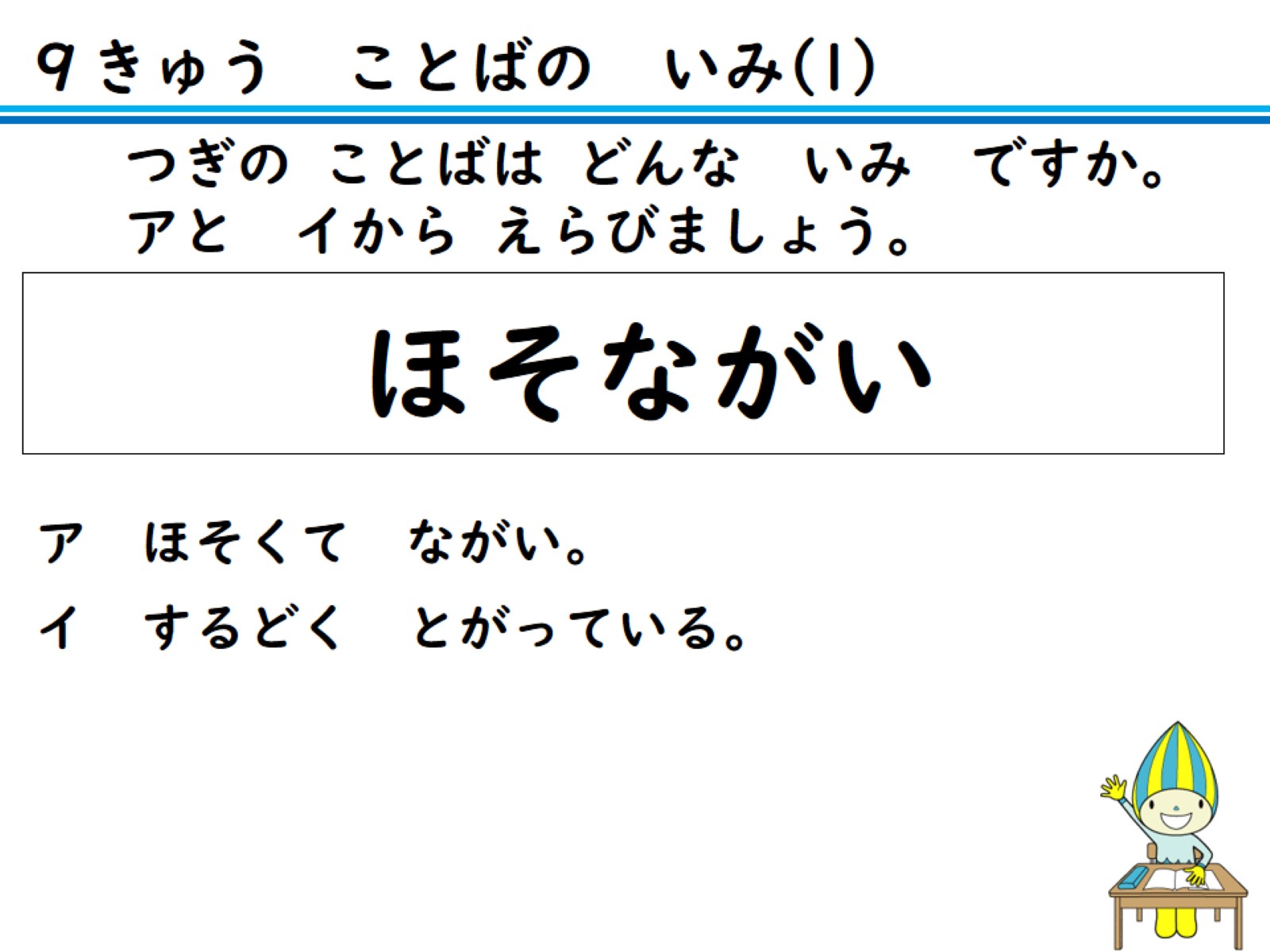 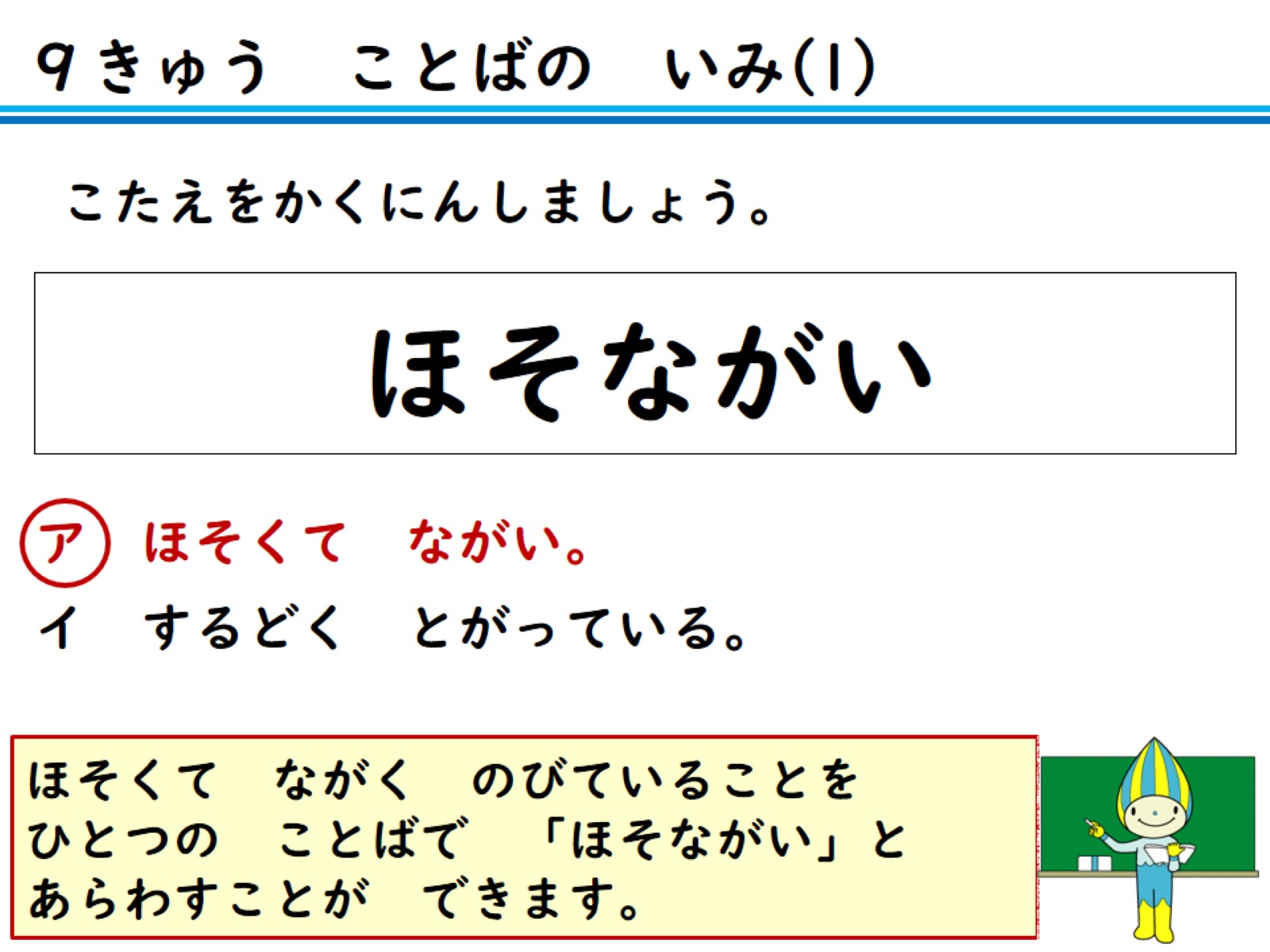 こたえをかくにんしましょう。
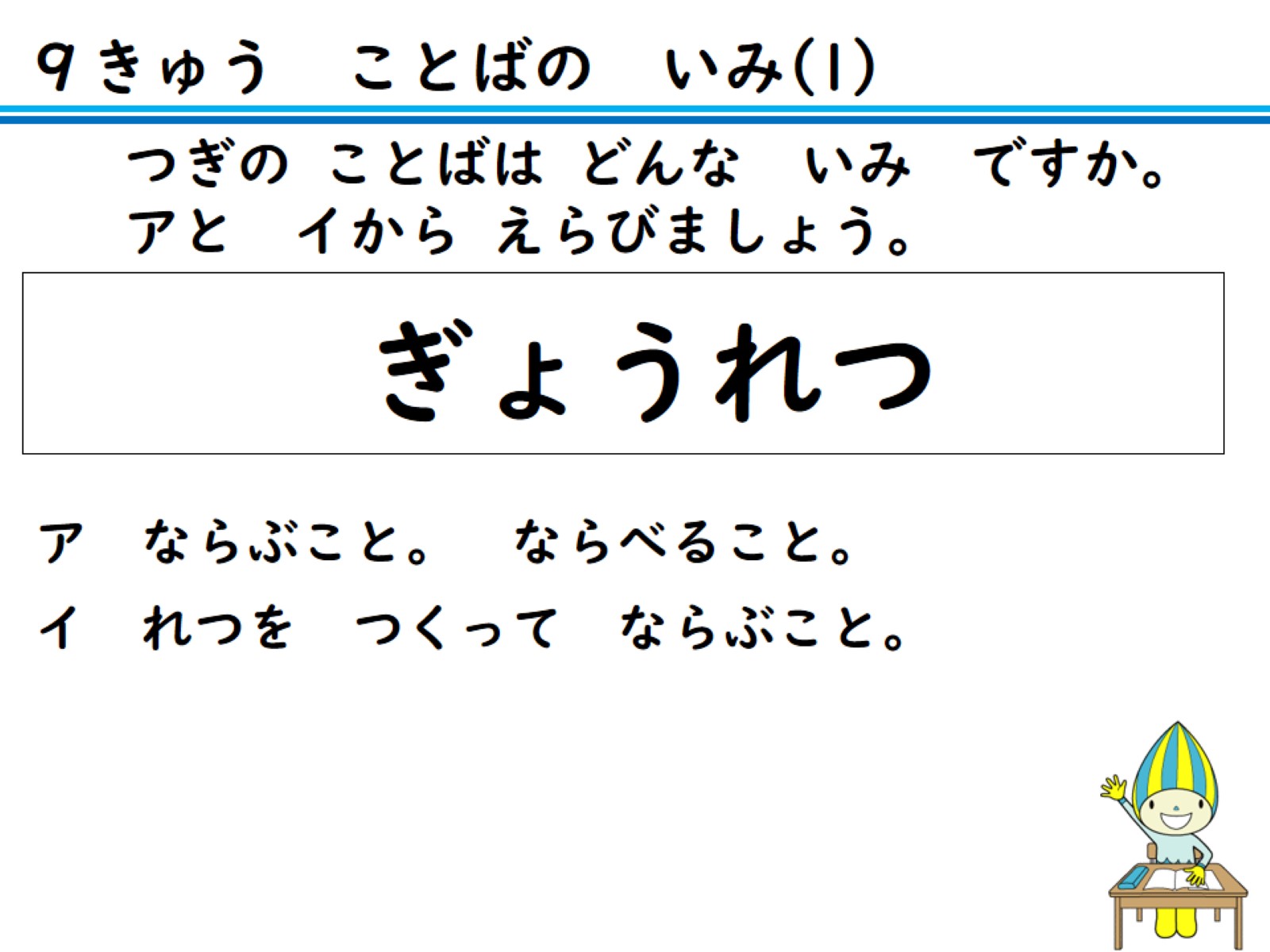 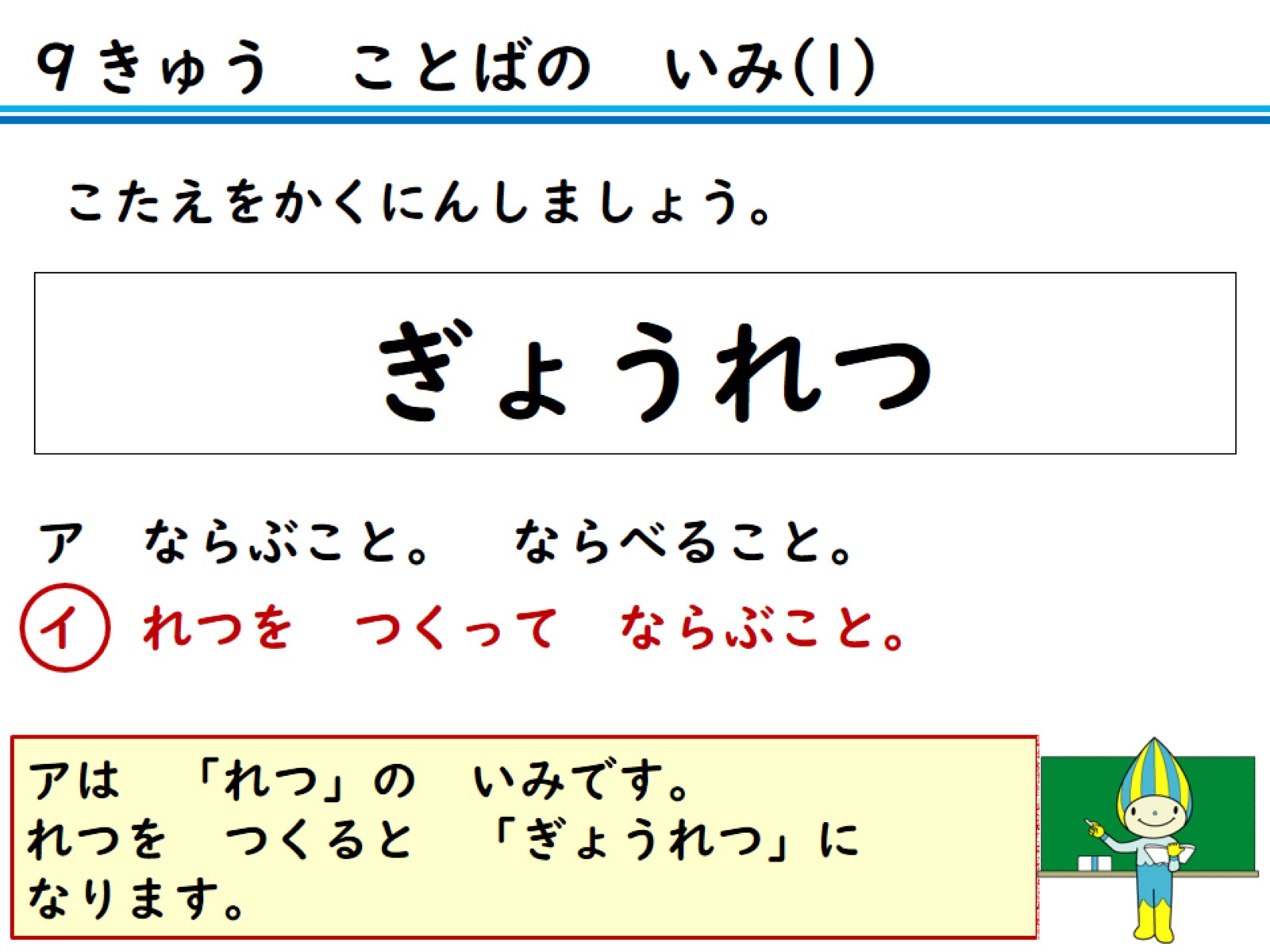 こたえをかくにんしましょう。
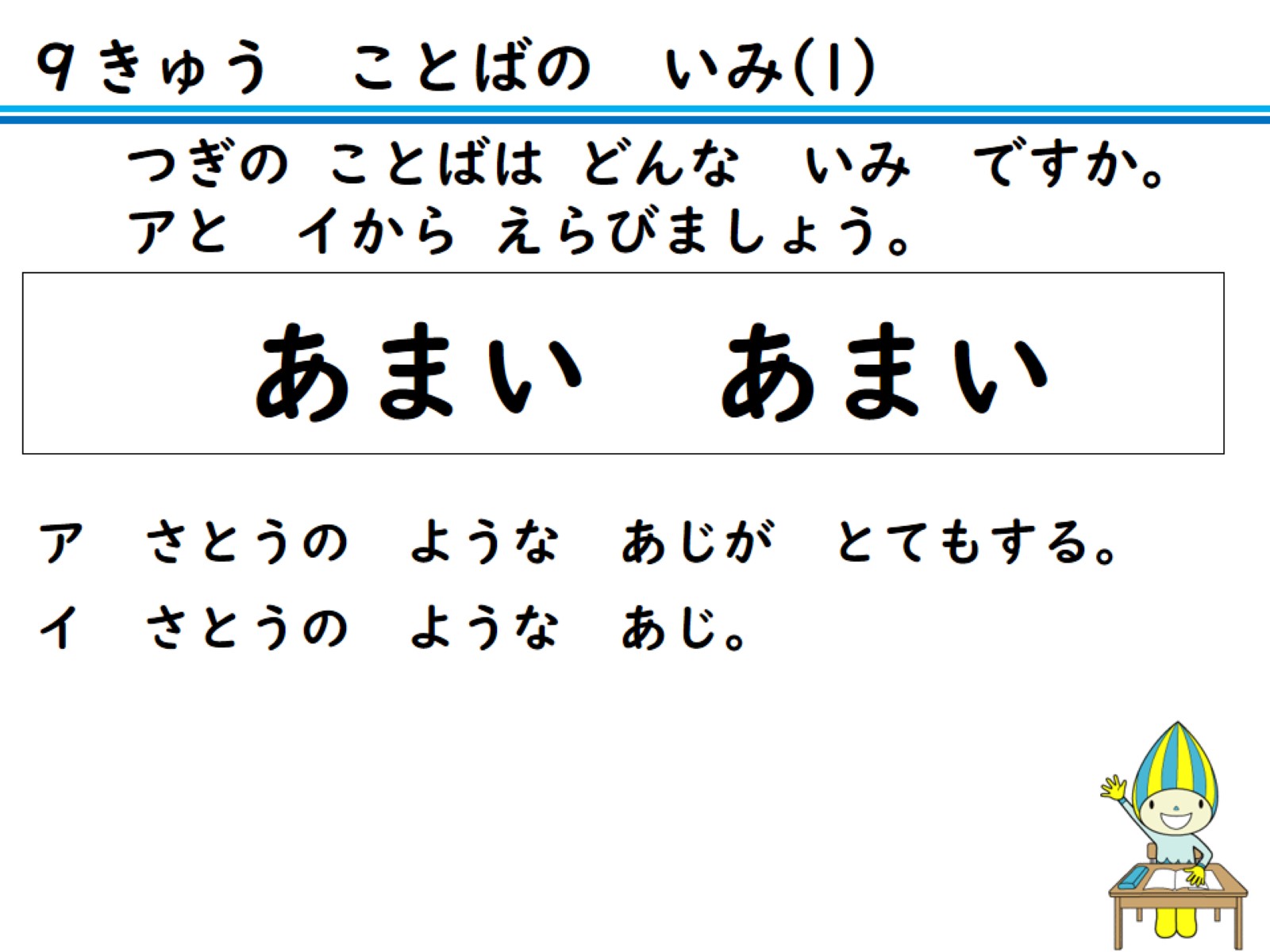 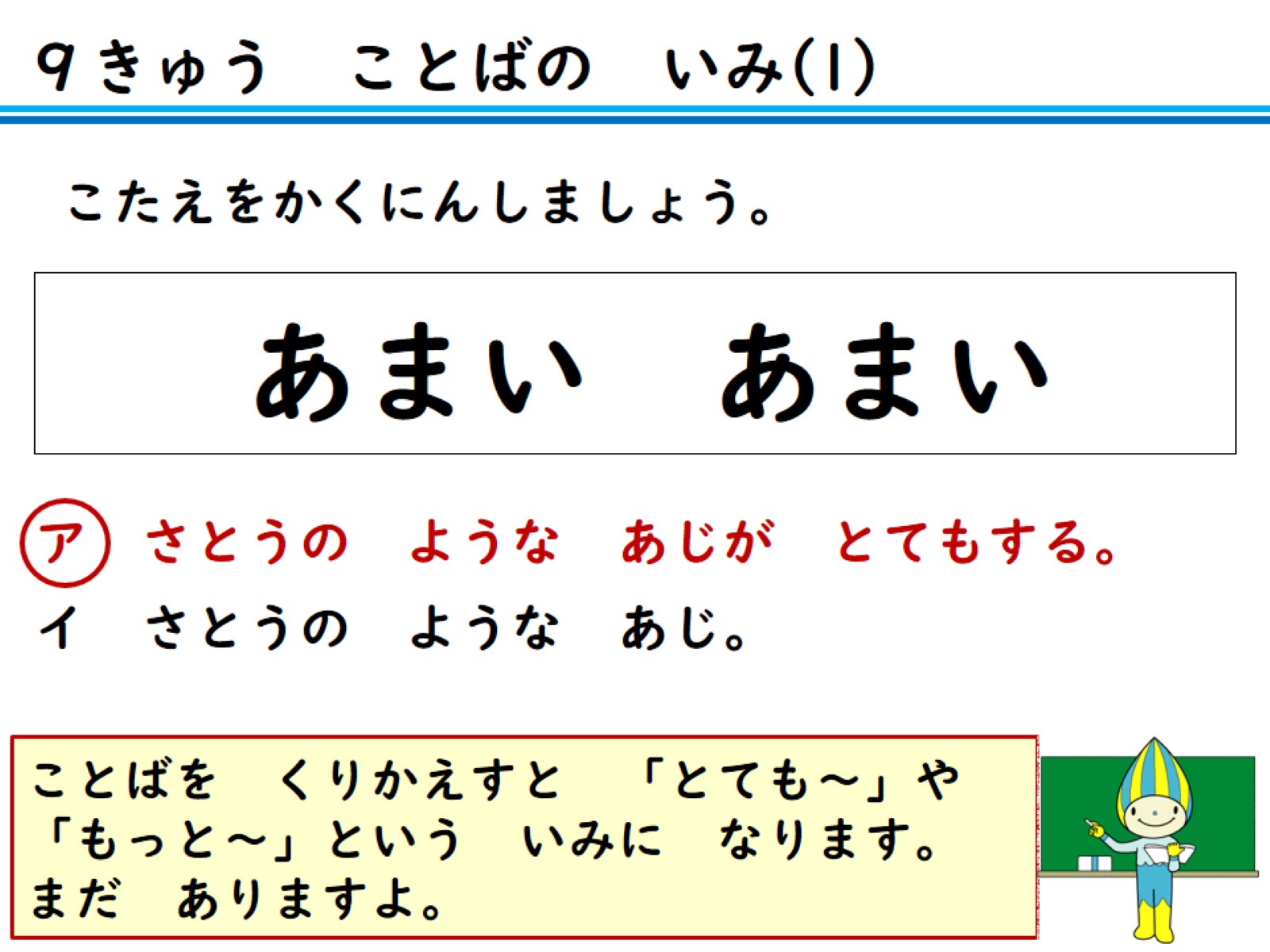 こたえをかくにんしましょう。
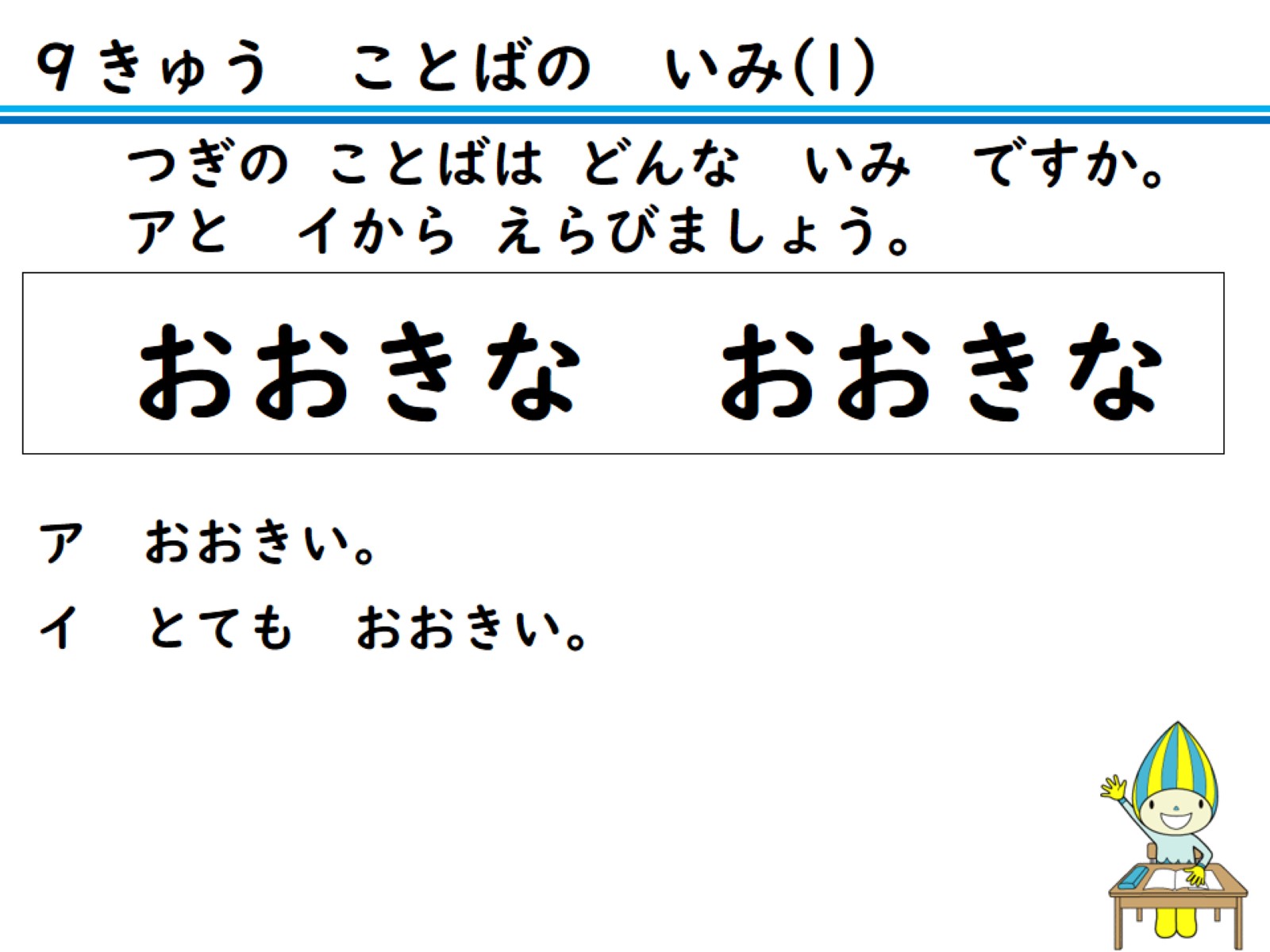 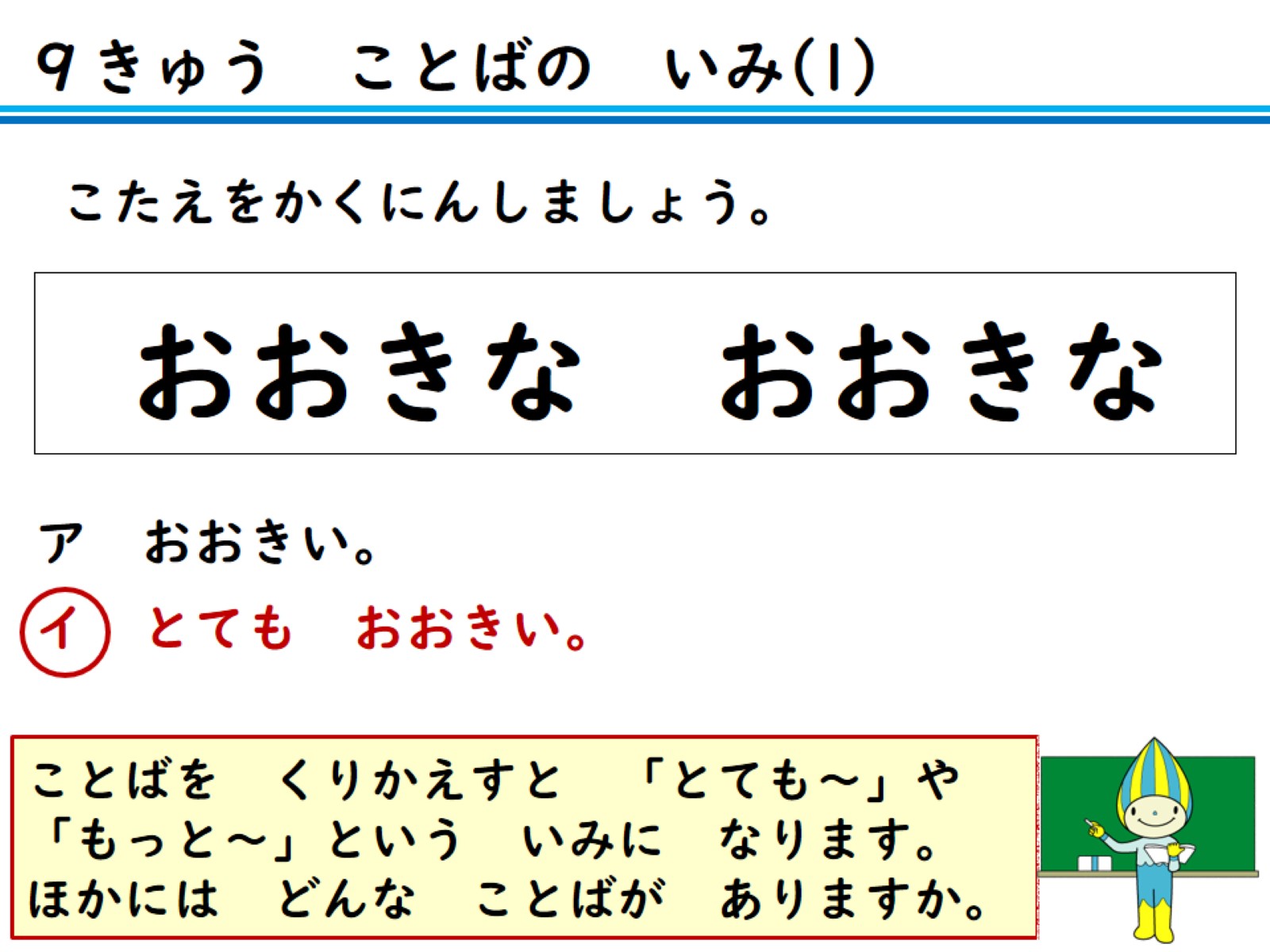 こたえをかくにんしましょう。
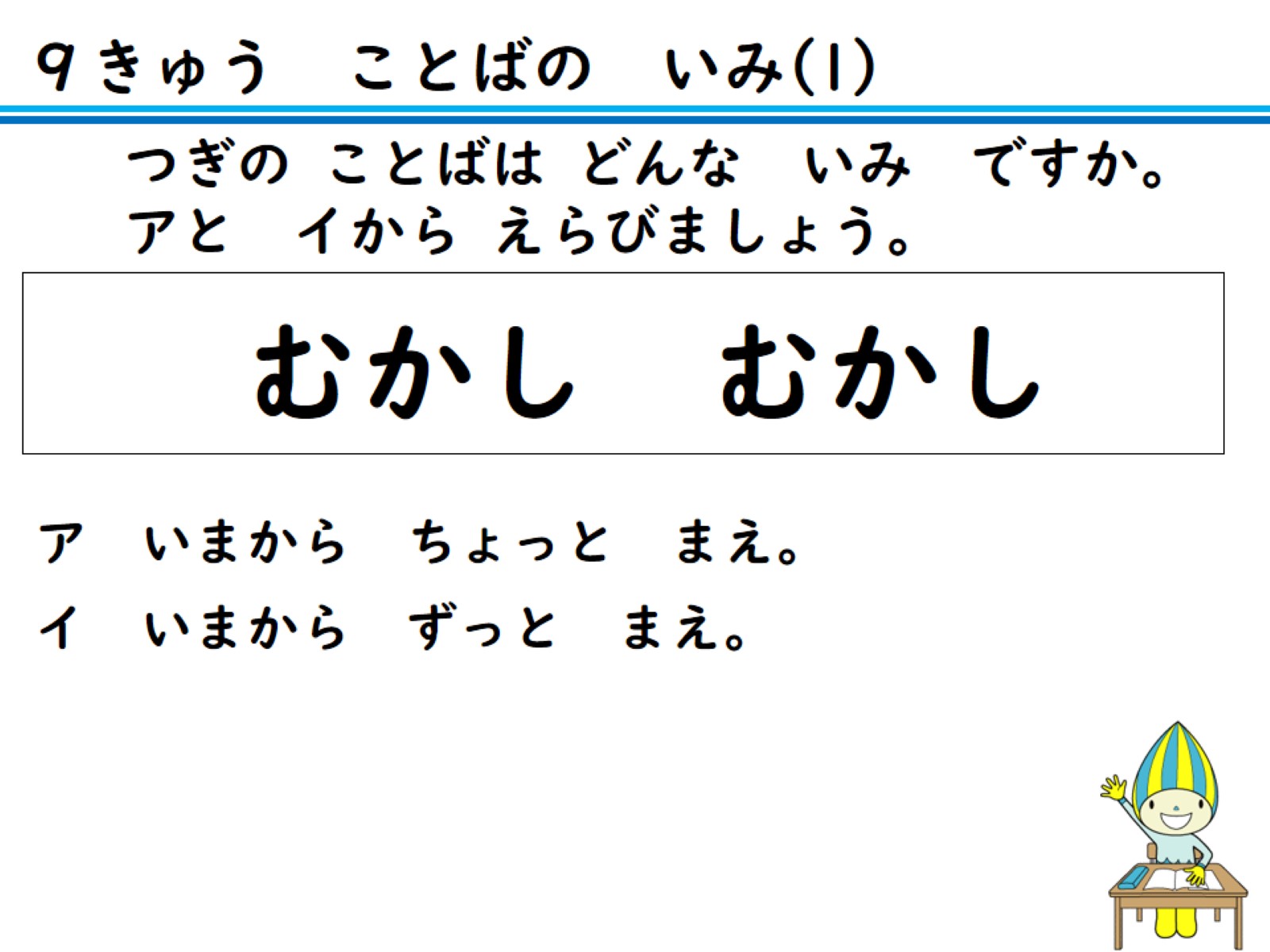 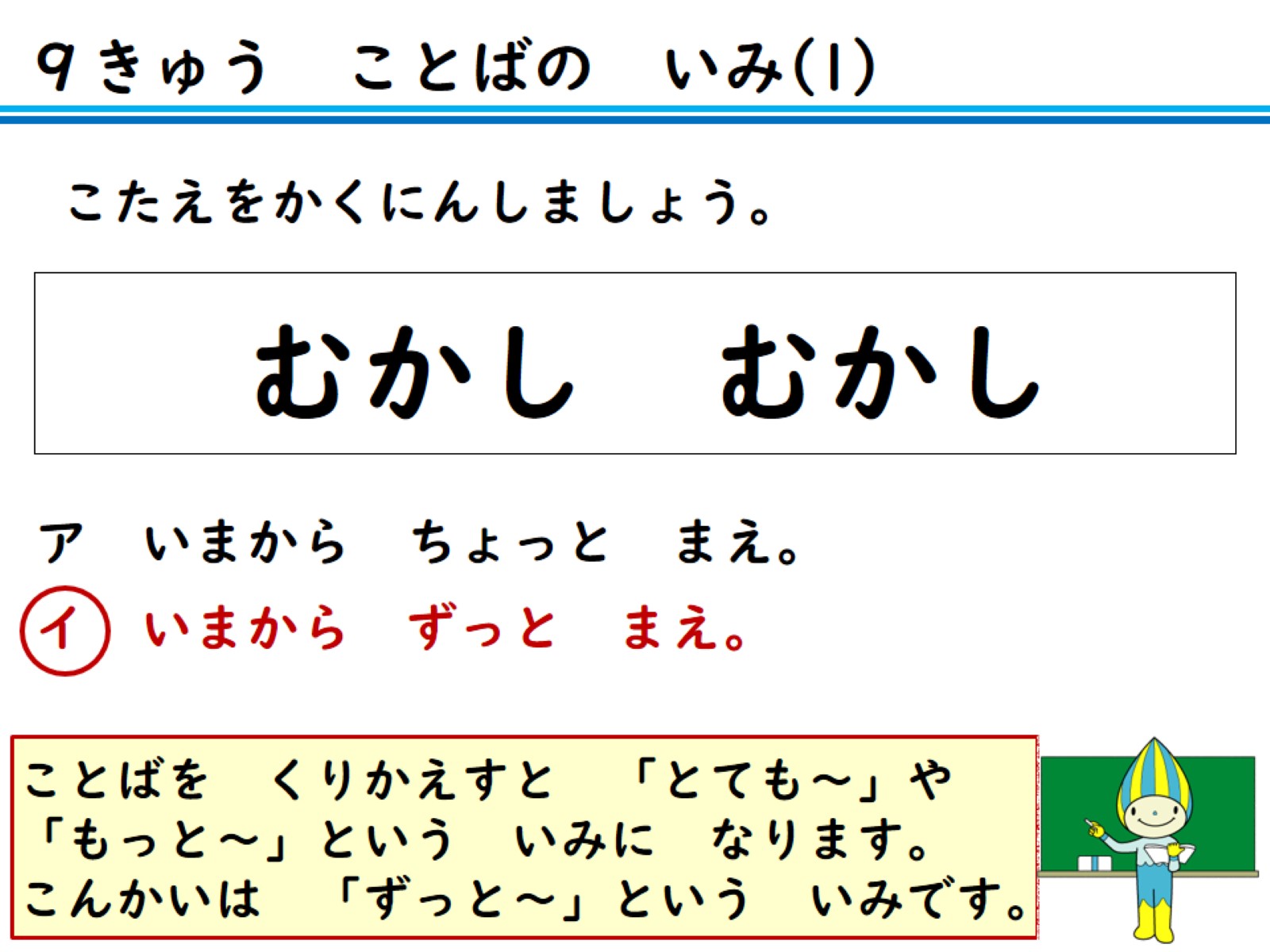 こたえをかくにんしましょう。
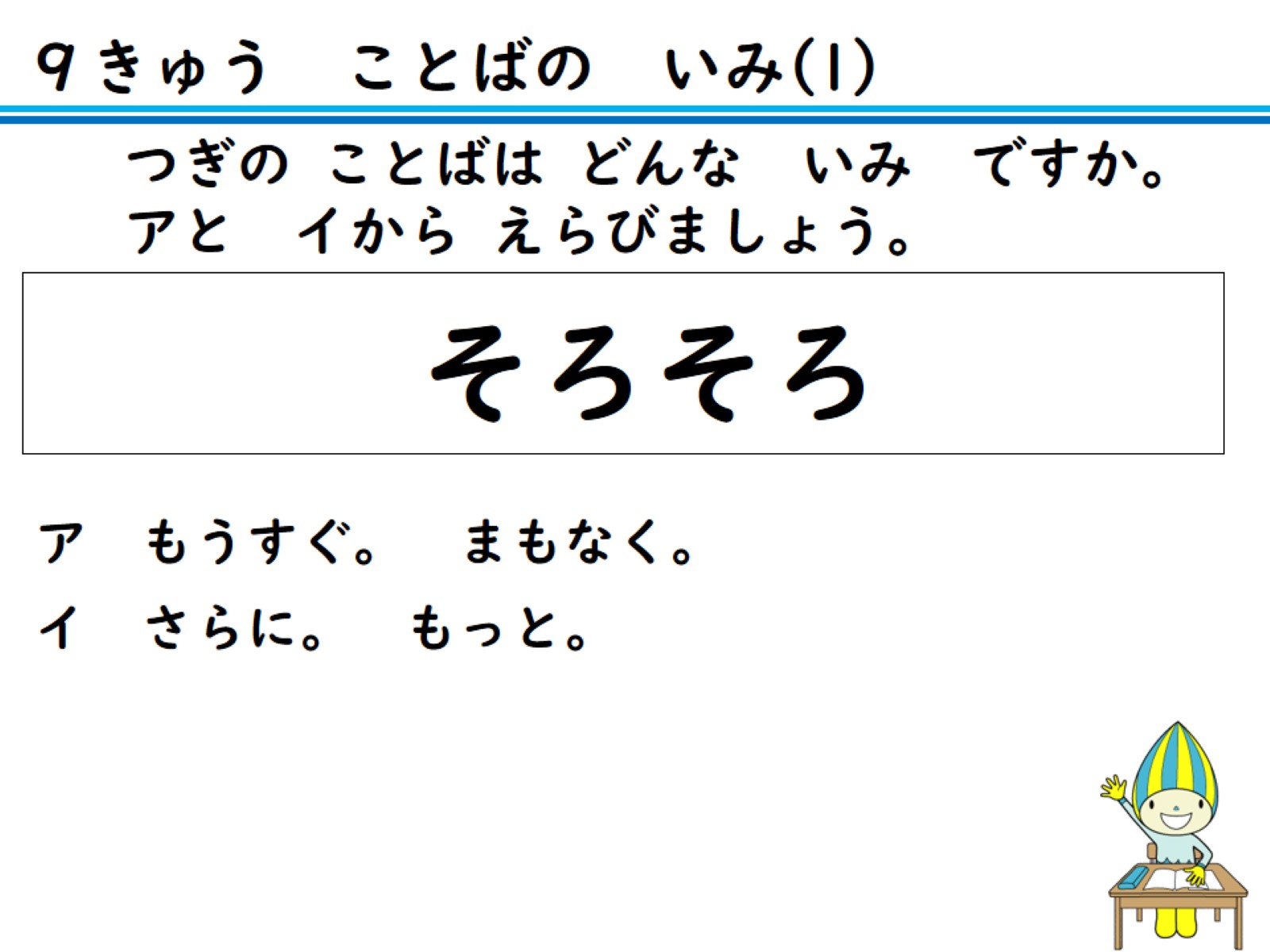 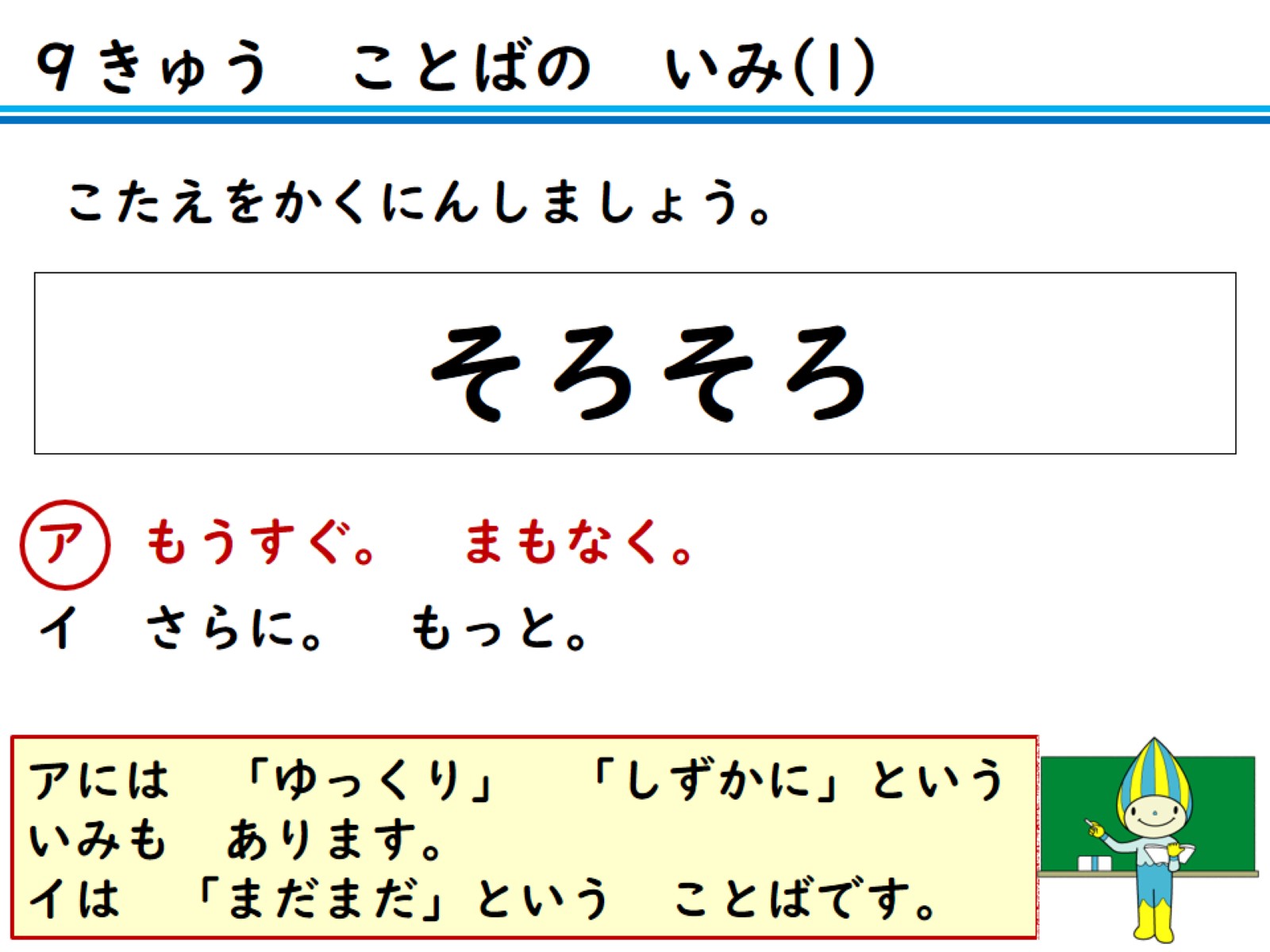 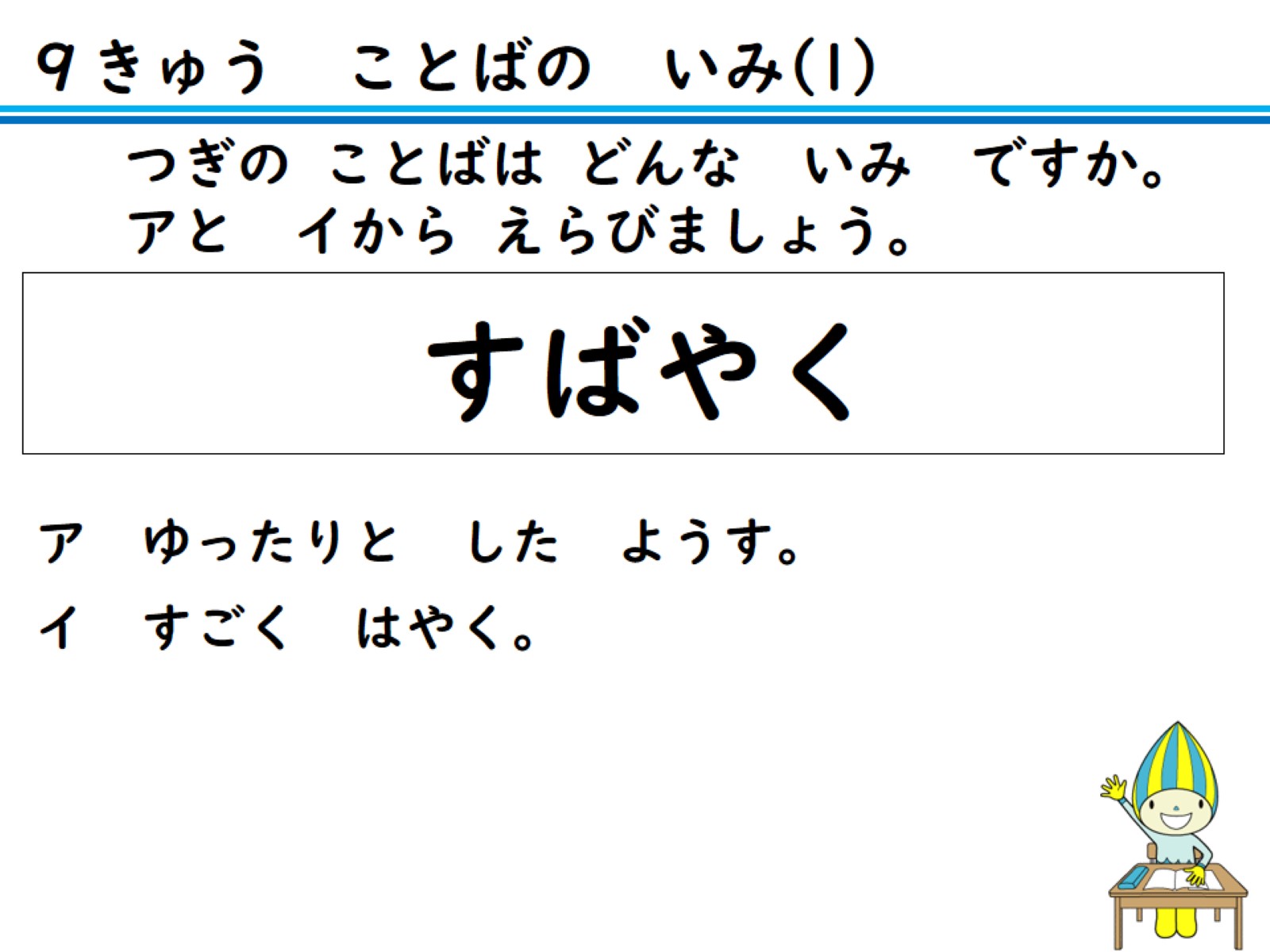 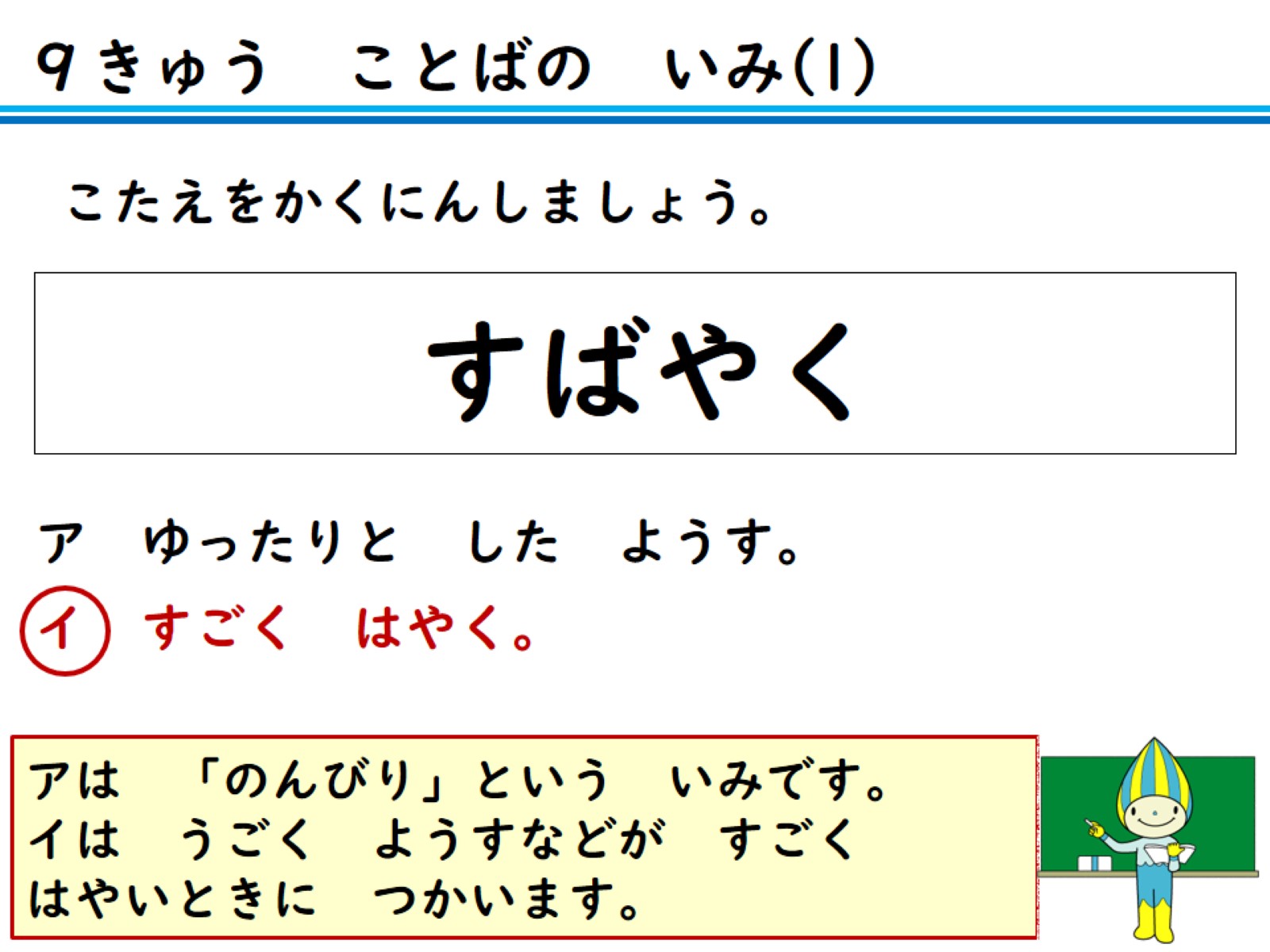